Two-message Key Exchange with Strong Security from Ideal Lattices
Zheng Yang (University of Helsinki)
Yu Chen (Chinese Academy of Sciences)
Song Luo (Chongqing University of Technology)
April 17th, CT-RSA 2018
Background: Two-message Key Exchange (TMKE)
Two-message Key exchange
Two messages: mid1, mid2——derived from party’s (ephemeral) secrets.
Shared session key K——computed from party’s (ephemeral) secrets and exchanged messages
Appealing to practice: low bandwidth and asynchronous communication
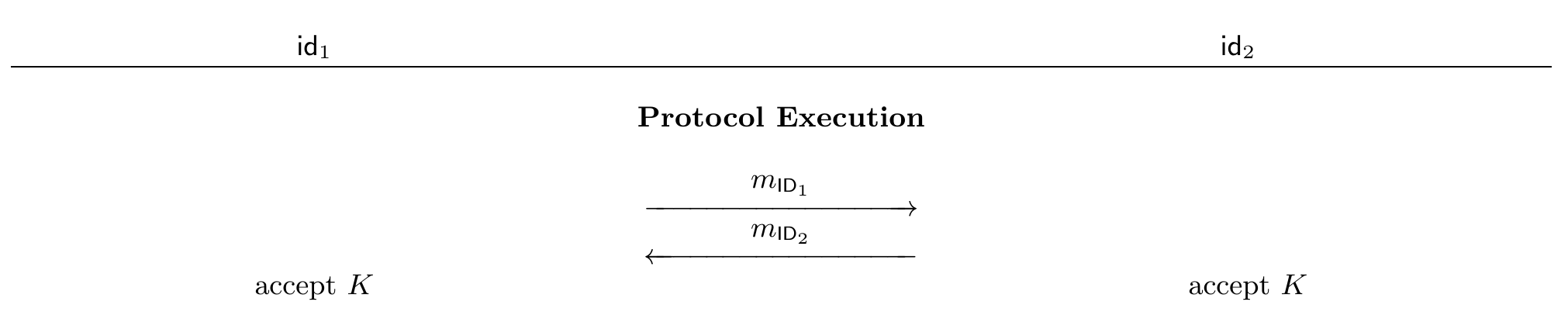 Message generation function
Session key generation function
The Simplest Example of TMKE
Seminal TMKE: Diffie-Hellman key exchange (DHKE) [DH76]
Cyclic group G =< g > of prime order p
Two messages: X, Y
Passively secure; active attacker can implement man-in-the middle attack
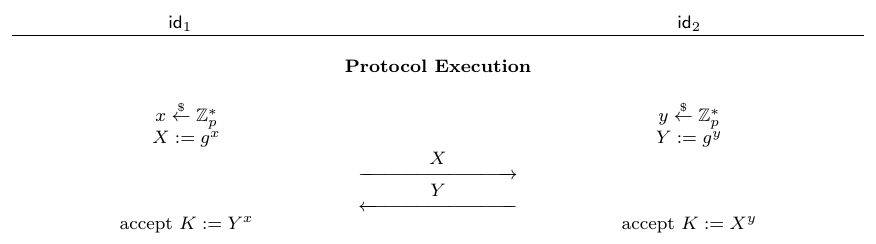 Motivation
Quantum computers are about to get real
DL, factoring, …., not hard against quantum algorithms
Lattice-based Cryptography
Quantum secure
Simple, efficient, and highly parallel
Existing Lattice-based AKE, e.g.:
AsiaCCS’13, Fujioka et al. , 
—— standard model, CK+ model without perfect forward secrecy (PFS)
Eurocrypt’15, Zhang et al., 
—— random oracle, BR model without PFS and leakage of ephemeral secret key
CT-RSA’14, Kurosawa and Furukawa (KF scheme)
——standard model, eCK model without PFS  Is it Secure?
Overview of Our Results
Revisit the security of the KF scheme (CT-RSA’14)
finding an attack
 Propose a new generic TMKE scheme	
New cryptographic primitive: One-time CCA-secure KEM
Without random oracles
eCK-PFS model: known session key (KSK) , key compromise impersonation (KCI) , chosen identity and public key (CIDPK), ephemeral secret key leakage (ESKL), and perfect forward secrecy (PFS) 
 Instantiation of TMKE from ideal lattices
The KF scheme
Building Blocks: Twisted PRF (TPRF), Signature (SIG), IND-CPA KEM (wKEM)
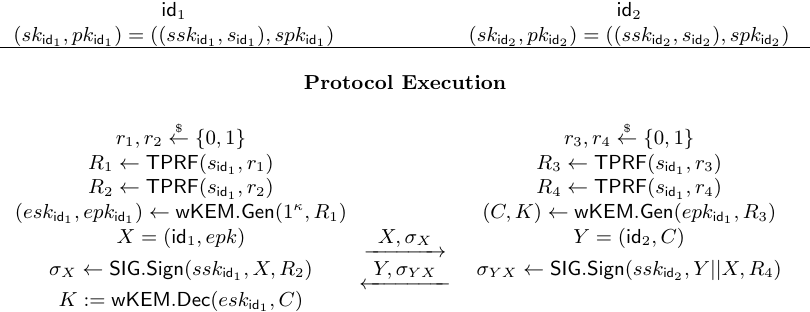 ElGamal
*
*
Insecurity of the KF scheme: Attack
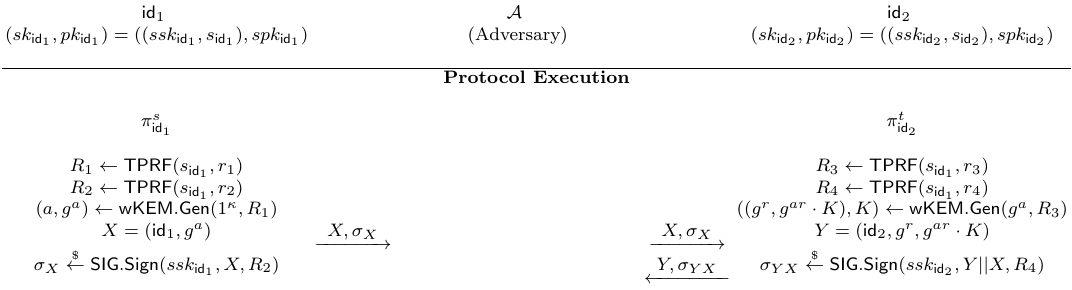 test oracle
test oracle is fresh and has no partner oracle at id1
Insecurity of the KF scheme: Problems
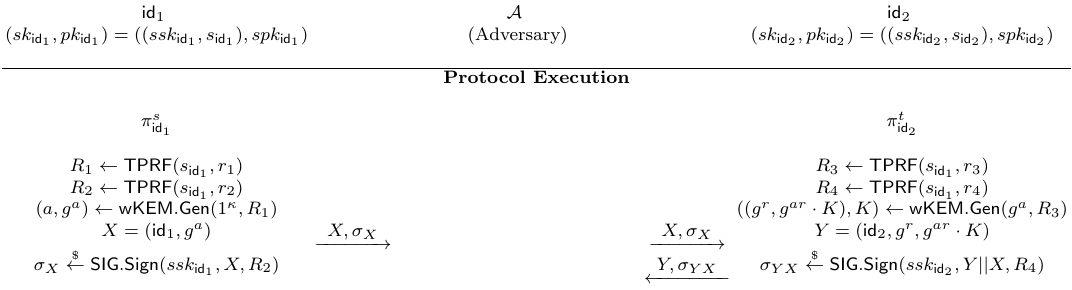 Not tied to session info 
   unknown key share
One-time CCA attack against the KEM, CPA-secure KEM does not suffice
How to remedy the KF scheme?
Main idea 
 Enhance the security of KEM
CPA to one-time CCA

Employ Key Derivation function 
bind the session key with session specific information to defend active attacks
Our New Generic TMKE Protocol
Building blocks

One-time KEM (OTKEM): encapsulate the session key

Signature (SIG): authenticate exchanged messages

IND-CPA KEM (wKEM): implement NAXOS trick against ephemeral key leakage (generate the pk for OTKEM)

Pseudo-random function (PRF): act as KDF to bind session key with session specific information
A New Generic TMKE Protocol
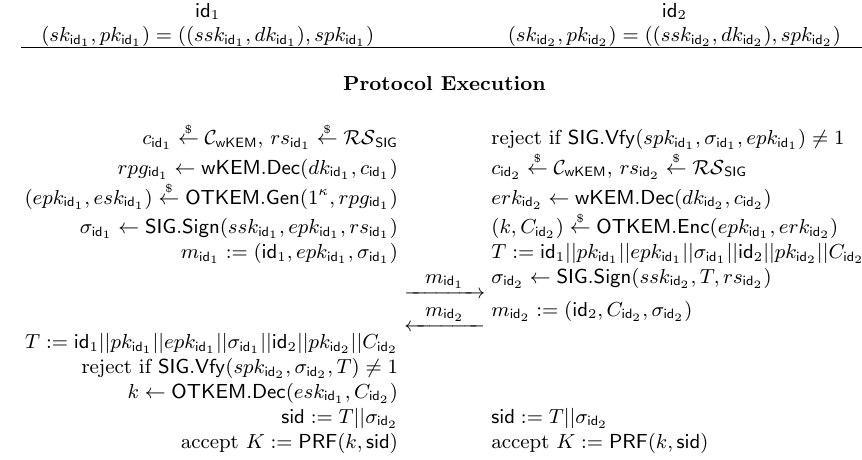 All protocol messages
Instantiations from Ideal Lattices
Building blocks’ instantiations from existing works: 

Signature (SIG): Ruckert (PQCrypto’10)

IND-CPA KEM (wKEM): Peikert (PQCrypto’14).

Pseudo-random function (PRF): Banrjee et al. (Eurocrypt’12)

One-time KEM (OTKEM):  q-bounded IND-CCA KEM (q=1), Cramer et al. Asiacrypt’07  (less efficient)

                   Can we build efficient OTKEM from ideal lattices?
Efficient OTKEM from Ideal Lattices
Direct construction
Ring-Learning with Errors (RLWE): 


Target collision resistant hash function (TCRHF):



                      Similar to construction of OTS from OWF
n
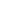 Thank you very much for your attention!